KELAI Sabah
Académie de Versailles
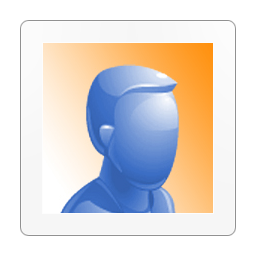 TRAAMTracer une droite d’étalonnage pour exploiter des résultats
Fichier de suivi
Activité 1
Tracer une courbe
2
TRAAM Droite d’étalonnage
1.
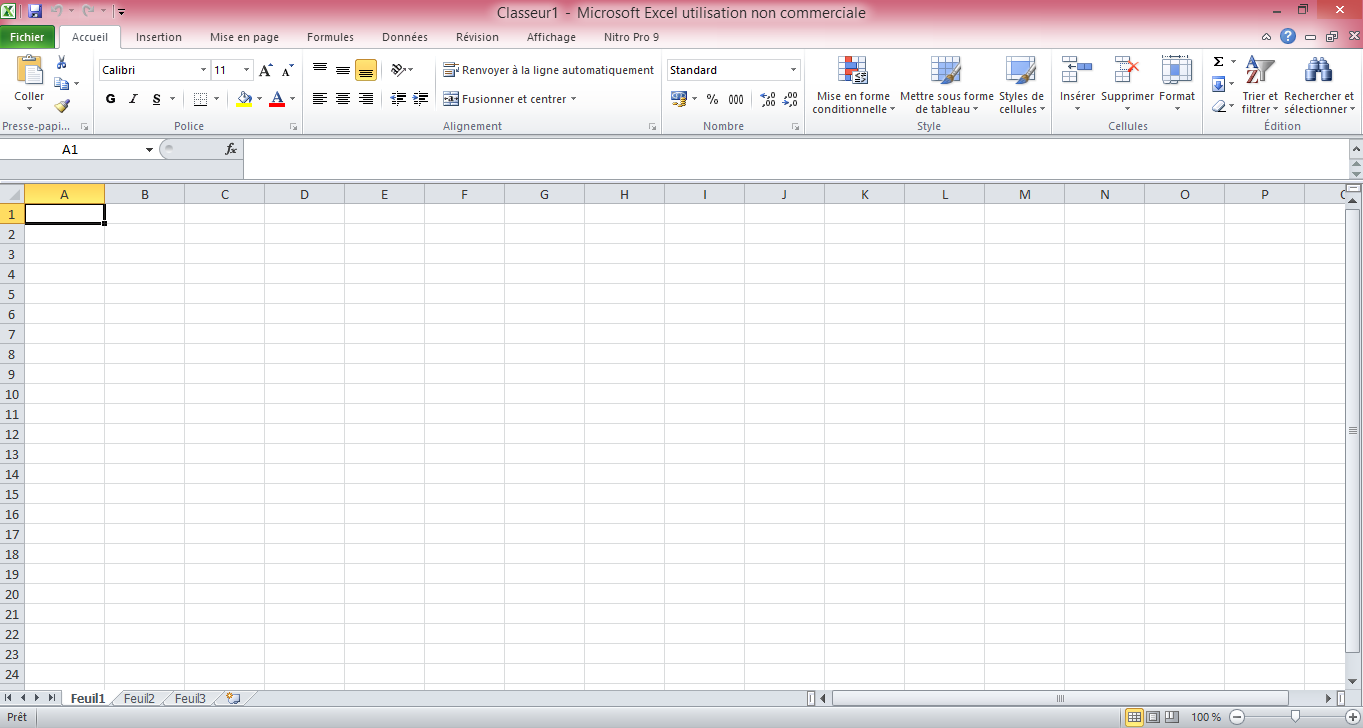 TRAAM Droite d’étalonnage
3
2.
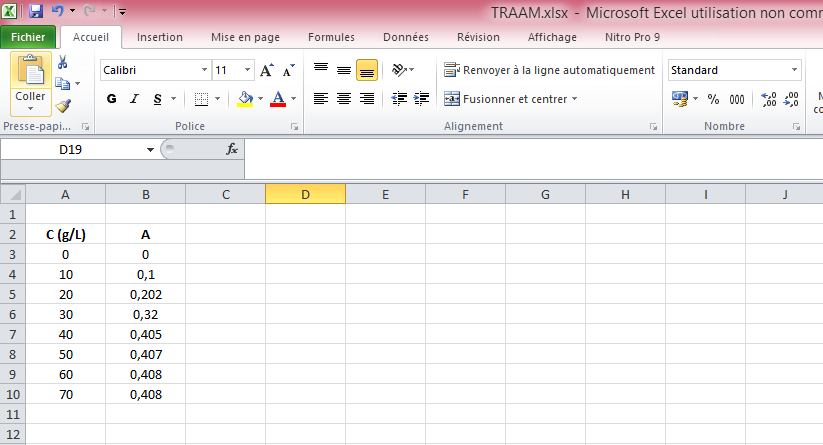 TRAAM Droite d’étalonnage
4
3.
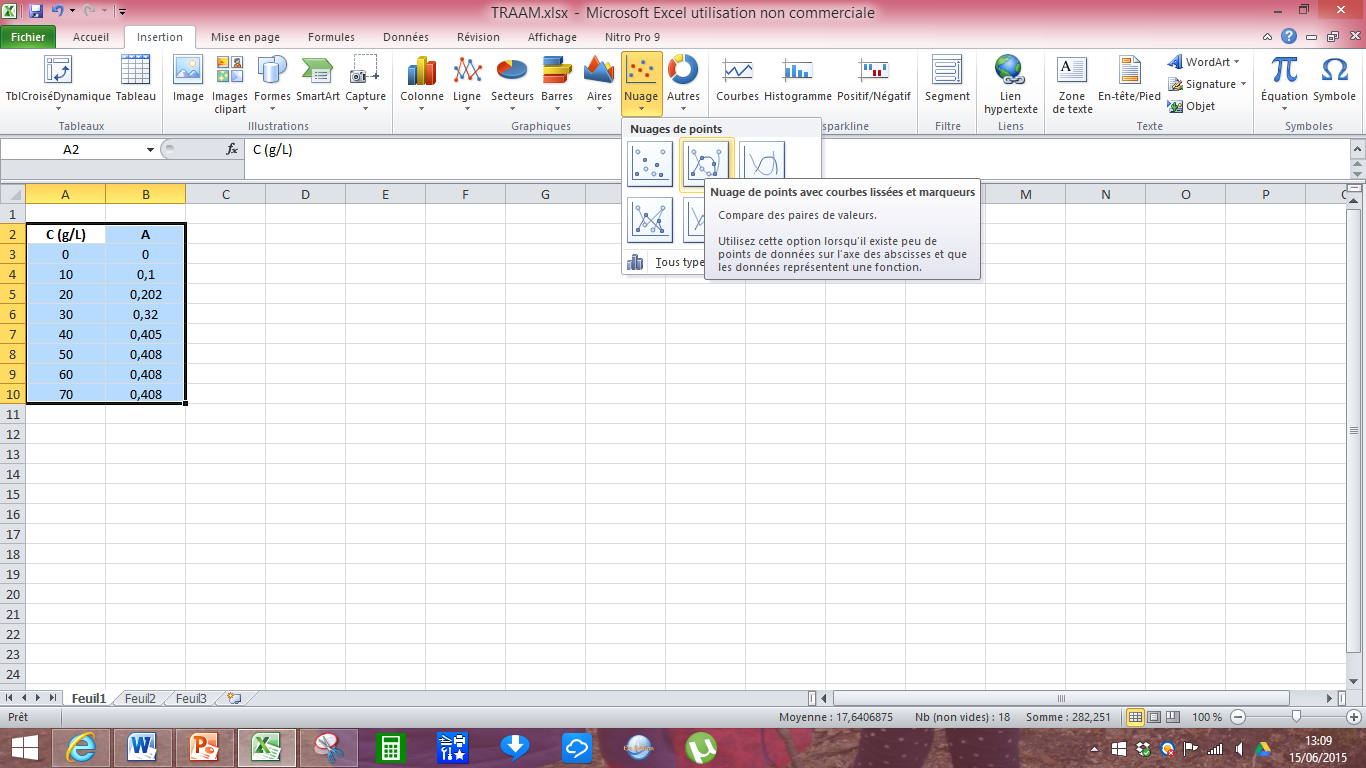 TRAAM Droite d’étalonnage
5
3.
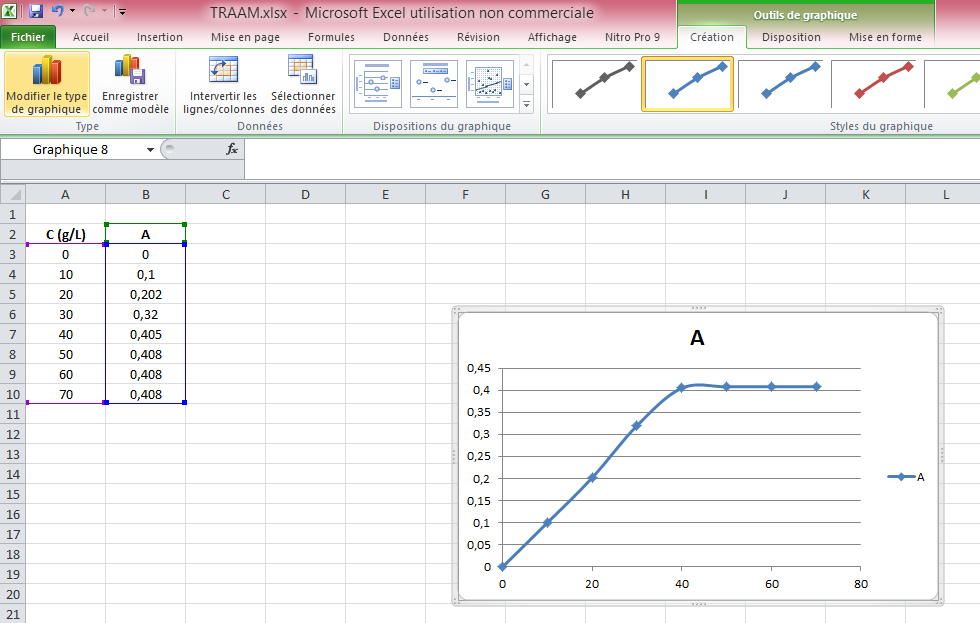 TRAAM Droite d’étalonnage
6
4. 5.
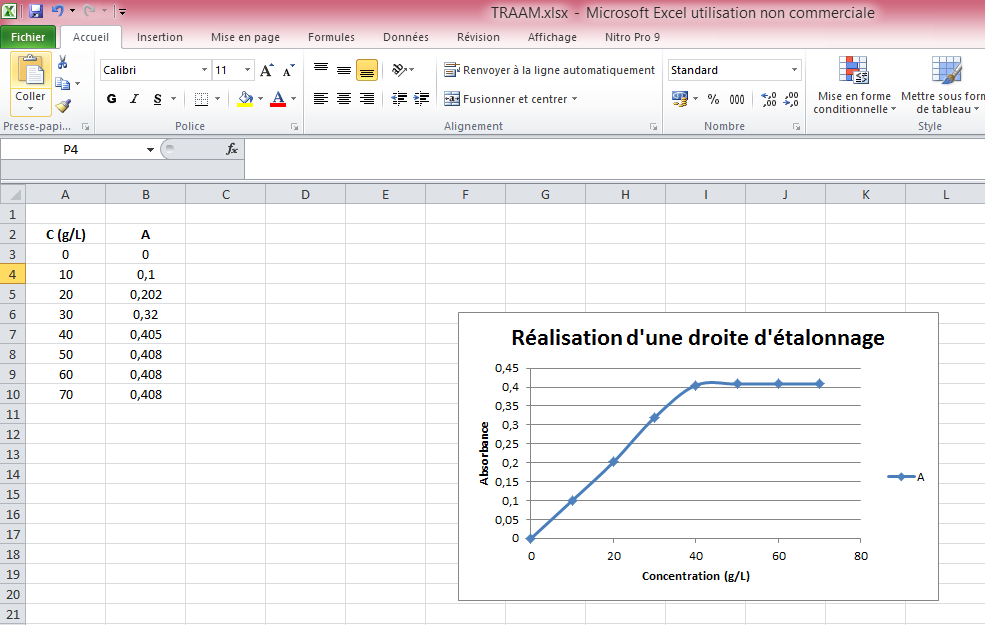 TRAAM Droite d’étalonnage
7
6.
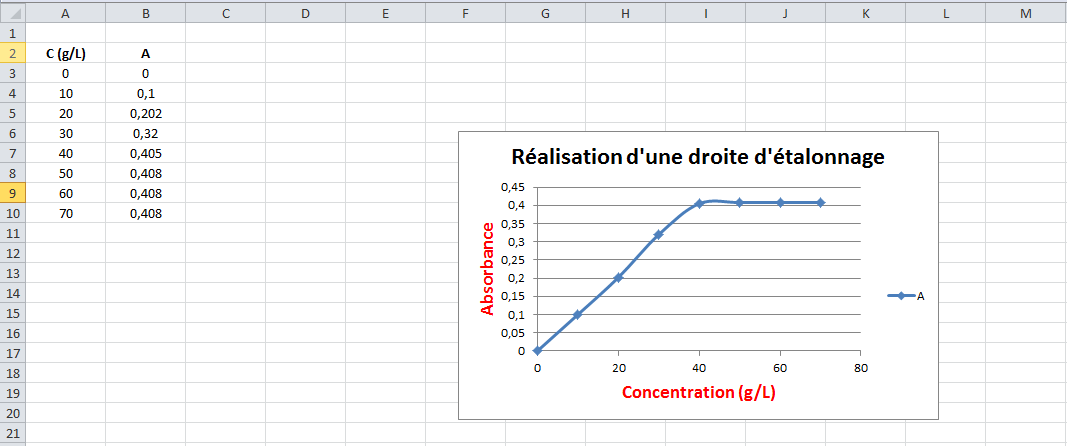 TRAAM Droite d’étalonnage
8
Activité 2
Tracer une droite de regression
9
TRAAM Droite d’étalonnage
7.5
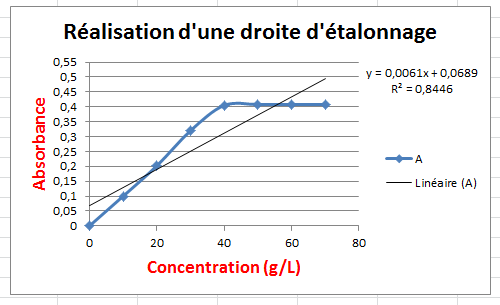 TRAAM Droite d’étalonnage
10
8.4
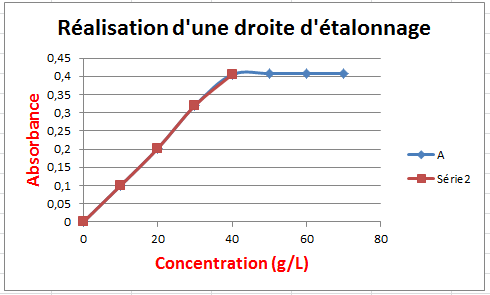 TRAAM Droite d’étalonnage
11
8.5
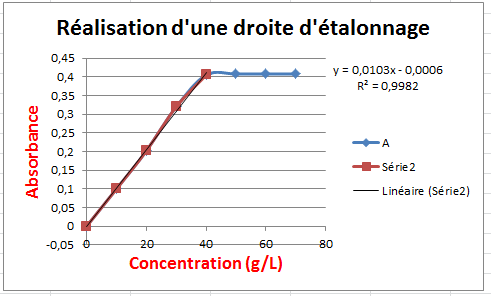 TRAAM Droite d’étalonnage
12
8.7
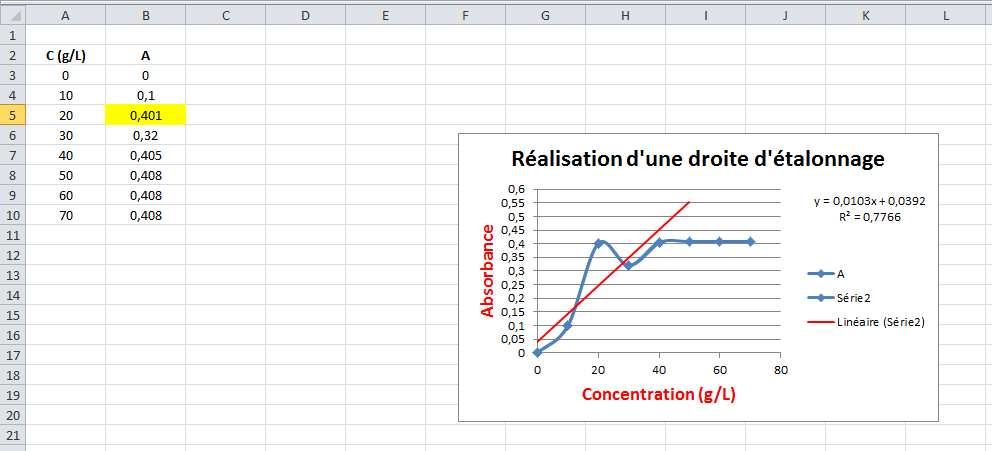 TRAAM Droite d’étalonnage
13
8.10
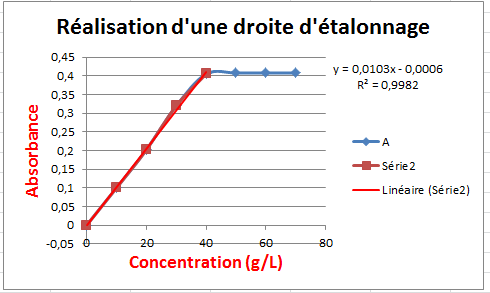 TRAAM Droite d’étalonnage
14
8.11
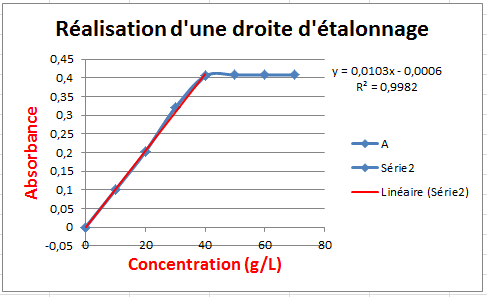 TRAAM Droite d’étalonnage
15
8.12
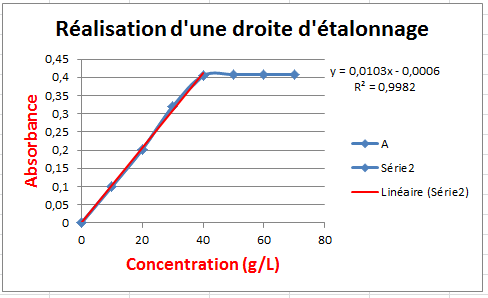 TRAAM Droite d’étalonnage
16
8.13
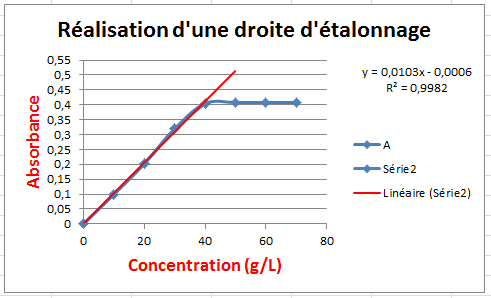 TRAAM Droite d’étalonnage
17
Activité 3
Calculer une pente
18
TRAAM Droite d’étalonnage
12.
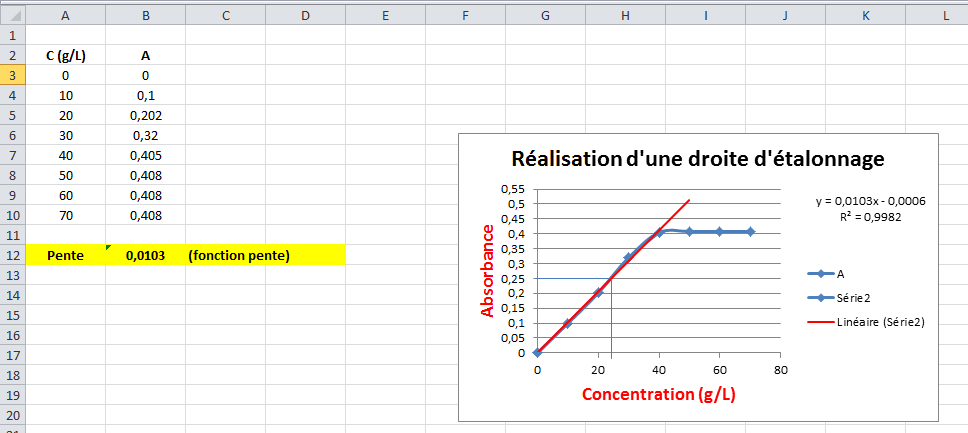 TRAAM Droite d’étalonnage
19
14.
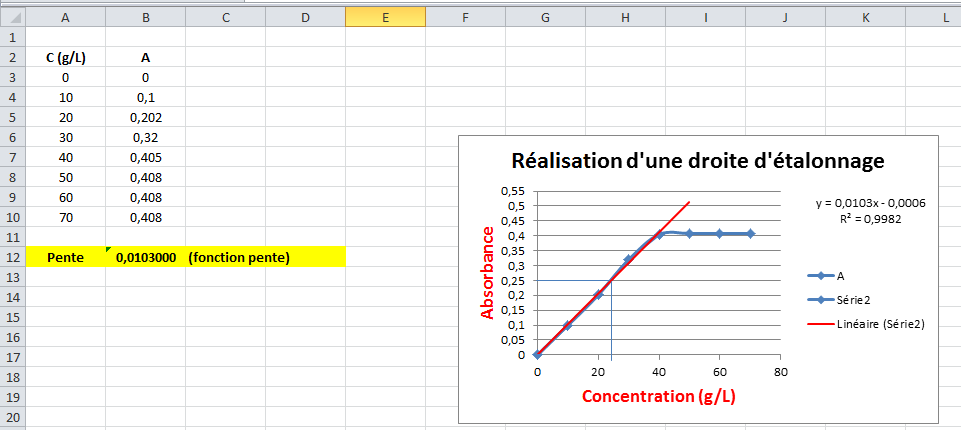 TRAAM Droite d’étalonnage
20
15.
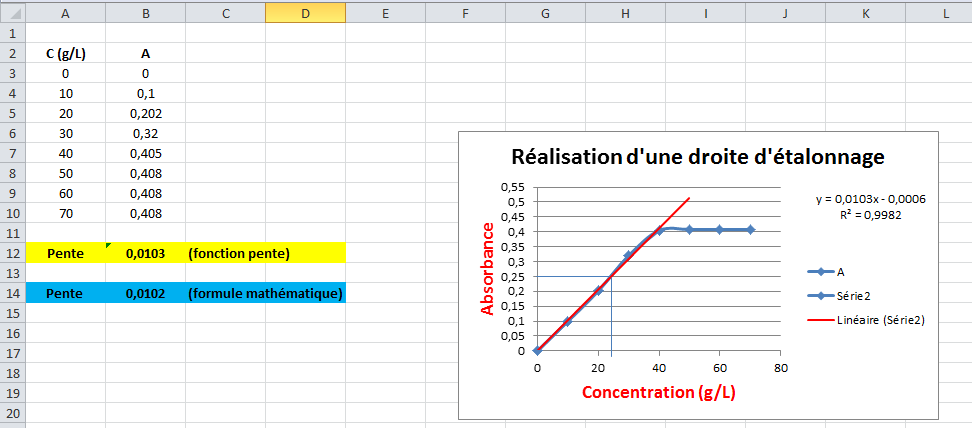 TRAAM Droite d’étalonnage
21
Activité 4
Determiner la concentration d’un essai
22
TRAAM Droite d’étalonnage
18.
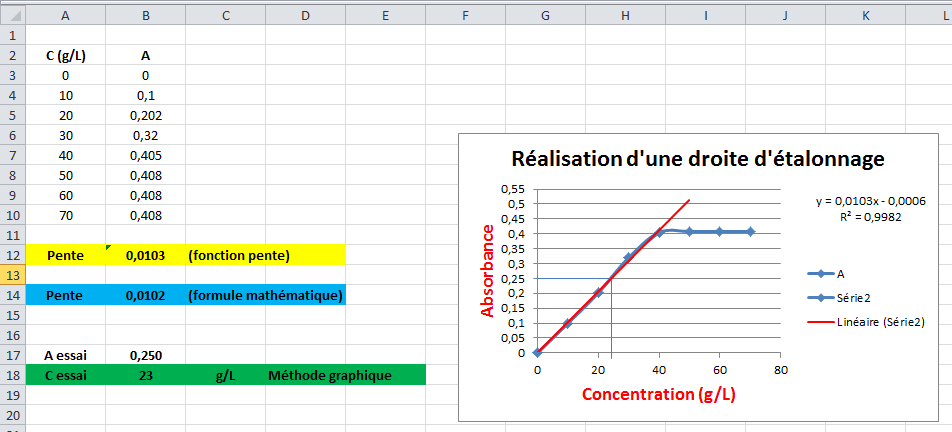 TRAAM Droite d’étalonnage
23
19.
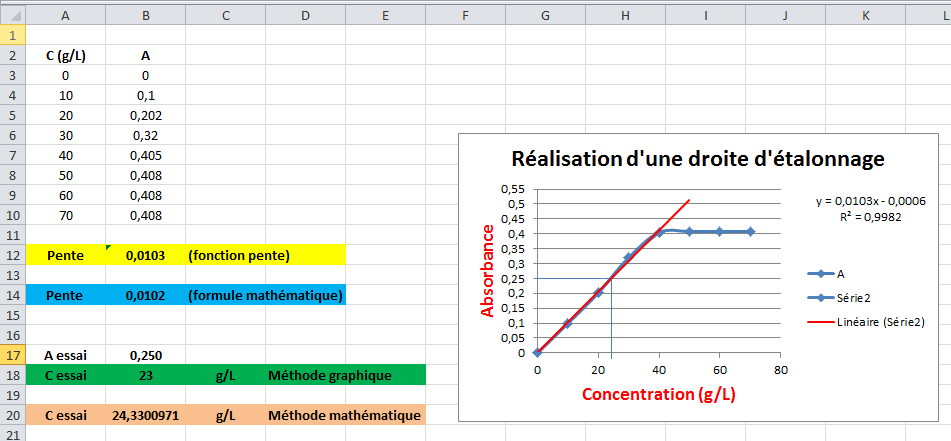 TRAAM Droite d’étalonnage
24
20.
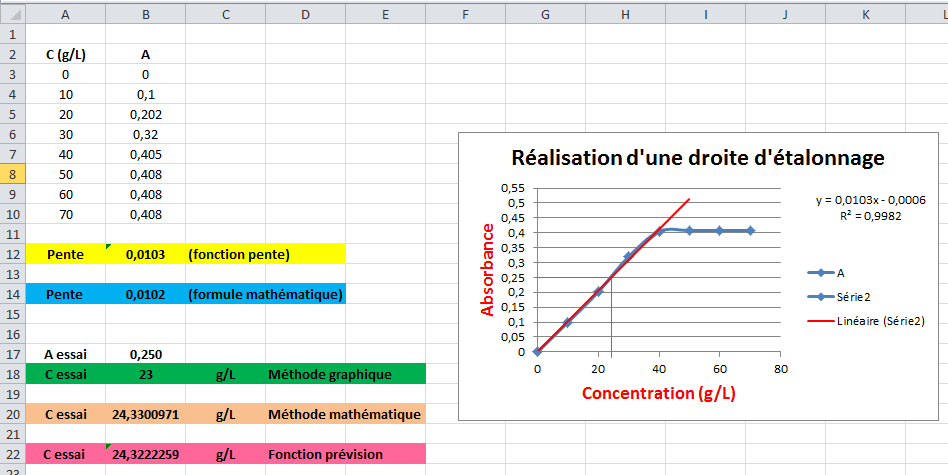 TRAAM Droite d’étalonnage
25